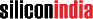 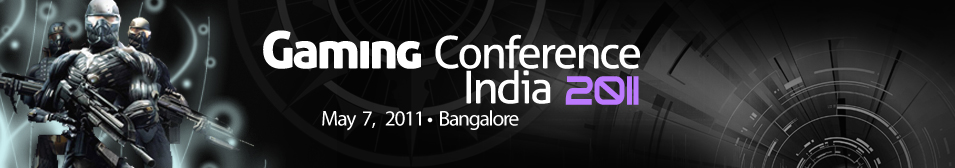 Vimal Divecha
Project Lead
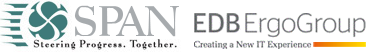 Strategy Games*
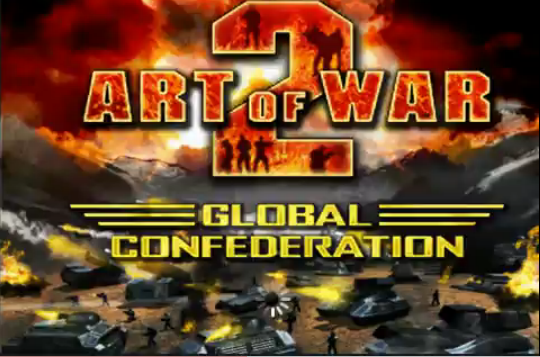 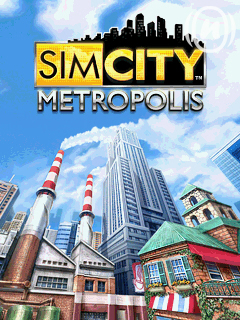 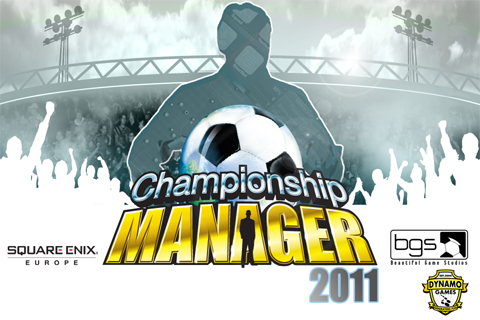 * All images are copyrights of their respective owners, I do not bear any responsibility whatsoever neither legally not otherwise.
Platform Contemplations
The usual
Screen Sizes – mobile device, actual available
Input Methods – touch, non-touch
Connectivity – not always connected
Platform Contemplations
The not so usual
Interrupted usage due to call, message, etc
Readability in various backgrounds
Device auto brightness doesn’t help much
Bright, high contrast visuals work best
Binary sizes
~1 MB size limit over 2G
~20 MB size limit over 3G
Ability to restart anytime from the point where the game was left
Easy to learn
Strategy for Mobile
Typical things to consider
Simple to understand
Shorter show time
Low on memory consumption
Low user clicks
Turn Based Strategy
Generally single point of focus
Low memory consumption
Medium user clicks
Unpredictable show times
Moderate learning curve
Competitive Strategy
Several unit changing
Very high memory consumption
Very high click pressure
Medium show times
Vertical learning curve
Real Time Strategy
Intermittent player focus
High memory consumption
High user clicks
Long show time
Moderate learning curve
Tactic Strategy
Generally slow with instances of frenzied actions
Medium memory consumption
Low user click
Medium show times
Thin learning curve
Real World Observations
Simplicity is the best policy
Humble toned dialogs will get new strategy players
Multiplayer gaming has not yet clicked with people
Generally people do not pay more for premium game, especially in cost sensitive mobile app market like India
Ideas !!
Live Strategy Game 
	For example, Live GTA San Andreas* wherein the protagonist (in our case its the mobile user) uses his mobile device camera, GPS, 3D maps and the real world objects like cars, buildings, etc to find the way through the game level.

Connected Gaming
	For example, Allied Farmville* wherein a player on desktop plays against a player on Android* device, or a player on an iPad* plays against a player on PS3* / PSP* console.
* The games names are copyrights of their respective game production houses, I do not bear any responsibility whatsoever neither legally not otherwise.
Q&A !!


Vimal Divecha
divecha.vimal@gmail.com